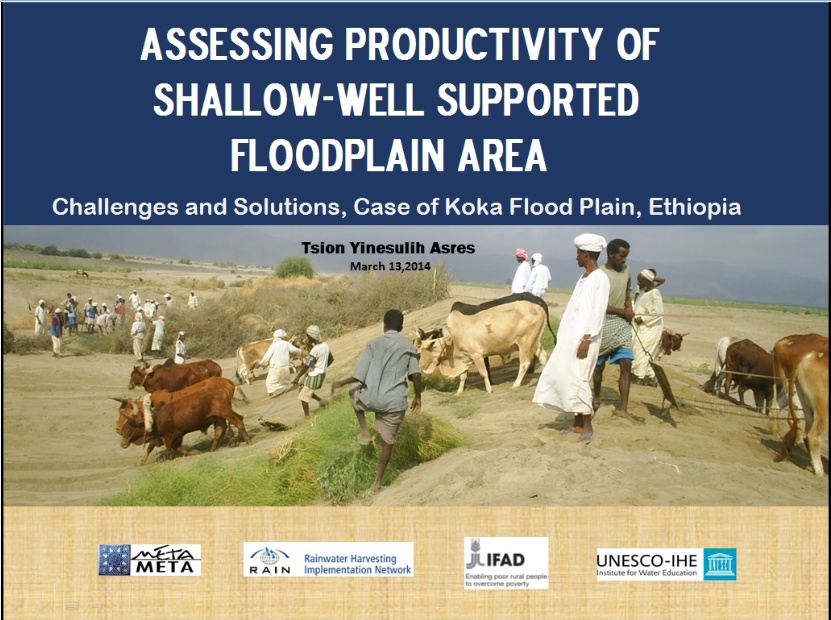 Introduction and Rationale
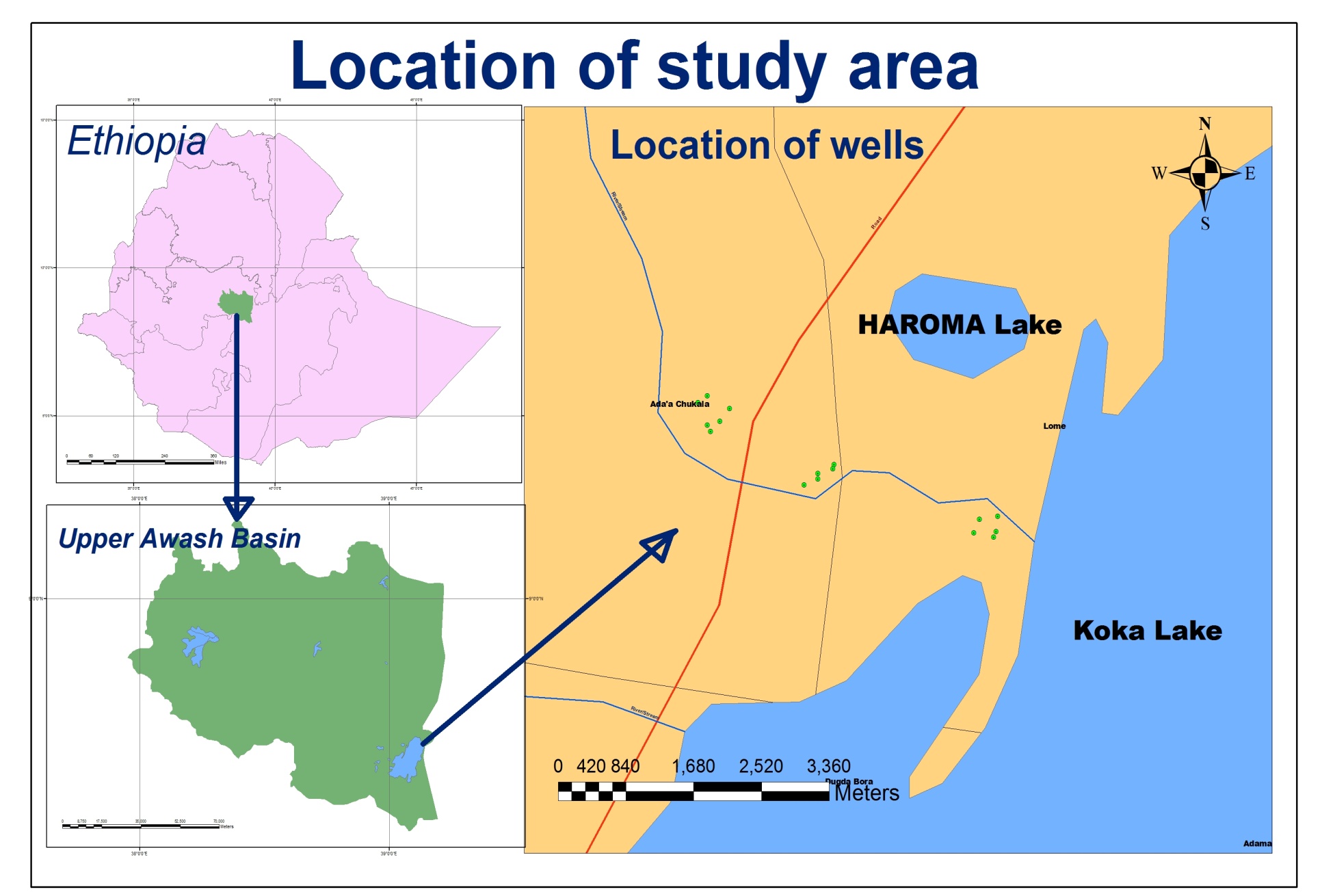 Where was the research conducted – show the map of the study area along with some facts (Is it pictures?
It was the area which is found near to where i used to work and had dream to alleviate the existing problems.  
Improved technologies were not implemented till today (eg. Ziway)
Bringing the solution implies motivating farmers to work on there field yearly.

As dutch peopole say, we don’t fight water we leave with it so we don’t fight flood we have to leave with it
A1. Introduction to IWRM
Introduction and Rationale
Crop production in koka floodplain with river &  hand-dug wells as a main water source, plays a vital role in supplying the food demand of the capital cities around it.
Hand-dug wells either collapse or face sediment deposition every year – which resulted in cost.
Inexistence of wells in some part of the floodplain – affect second season productivity (while struggling to use river water).
Lack of systematic study aimed at enhancing productivity of floodplains.
Lack of new technology introduction to farmers (eg. Ziway)
A1. Introduction to IWRM
Key Research Questions
What are the technical differences and commonalities among the various traditional shallow-wells and how does this translate into resilience to flood damage and timely delivery of supplemental irrigation?

What alternative shallow-well technologies could be recommended that are technically feasible and affordable?

How effective are the existing agronomic practices with regard to enhancing productivity? What if alternative measures could be recommended?
A1. Introduction to IWRM
Research Methodology
A1. Introduction to IWRM
Major findings
Generally floodplain area
Without hand-dug well
Hand-dug well
With protected material
Without protected material
A1. Introduction to IWRM
Major findings
Collapsing & sediment deposition
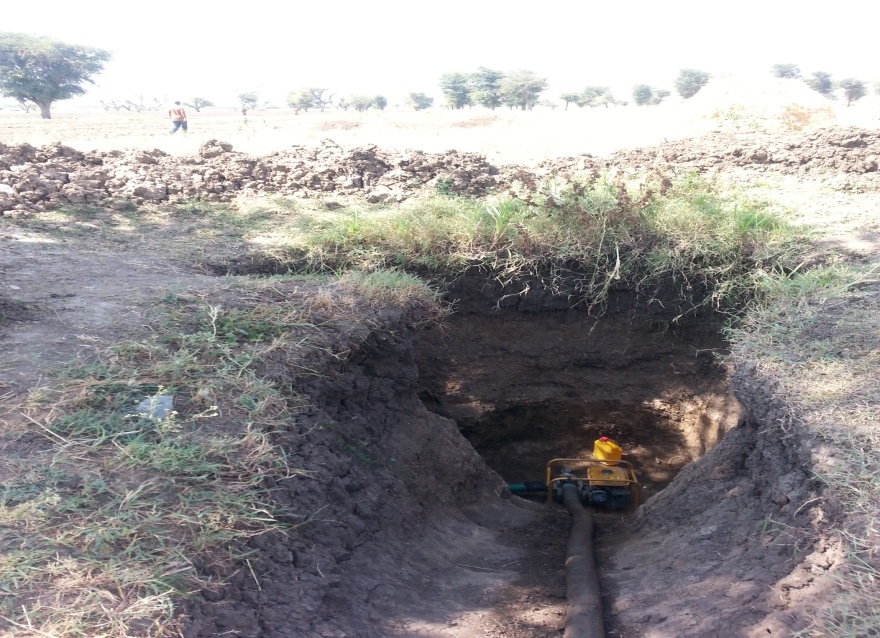 Sediment removed
Collapsed well
Lilies grown & sediment
Protection material, collapsing of wells
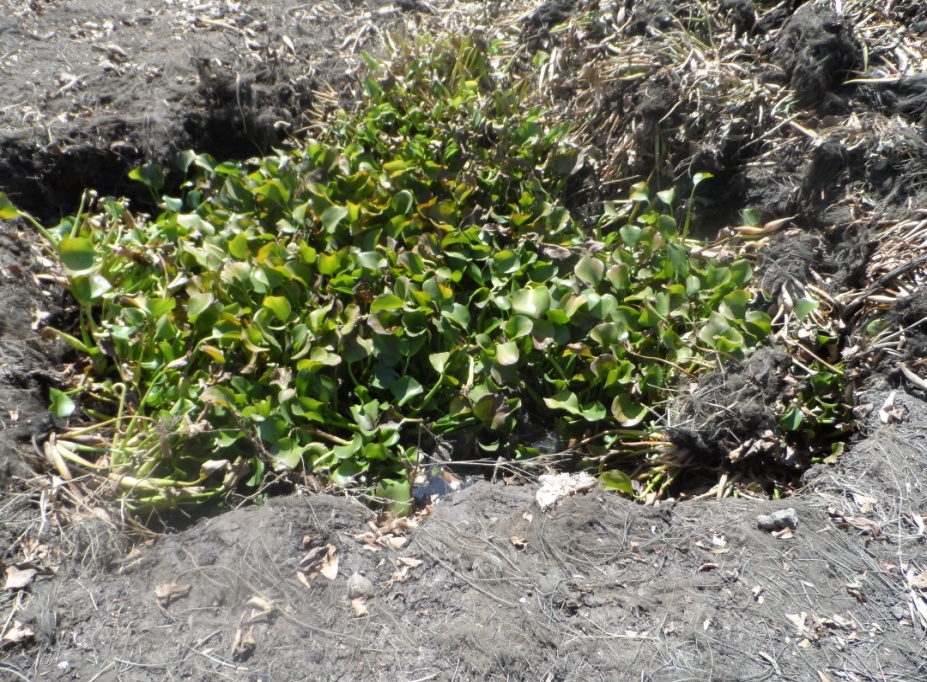 Lilies and sediment
Sediment removal and newly constructed
Sediment removal from protected wells
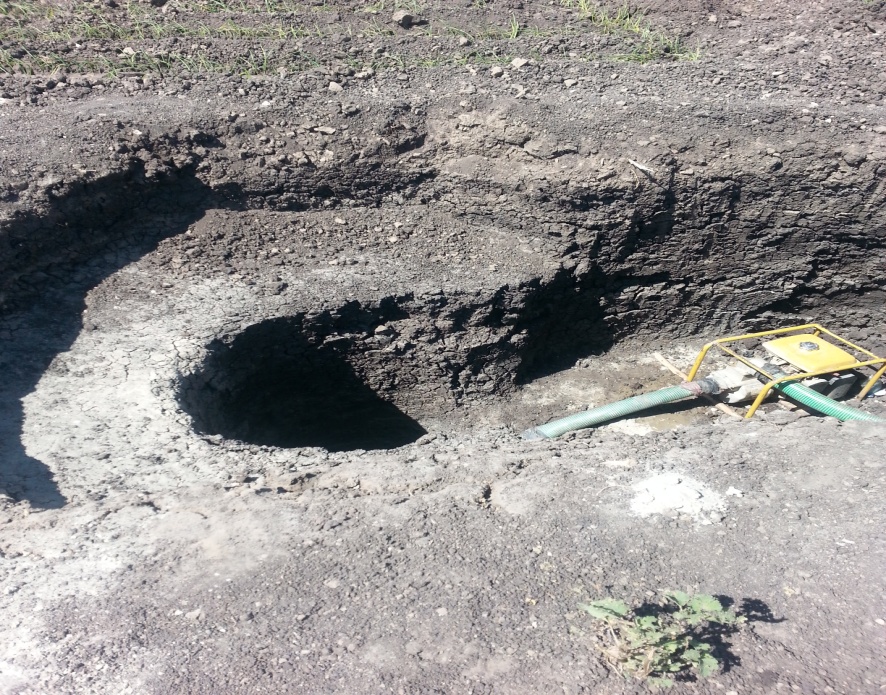 Newly constructed well due to failure of previous
River flow and extraction of water from it
River flow decrease
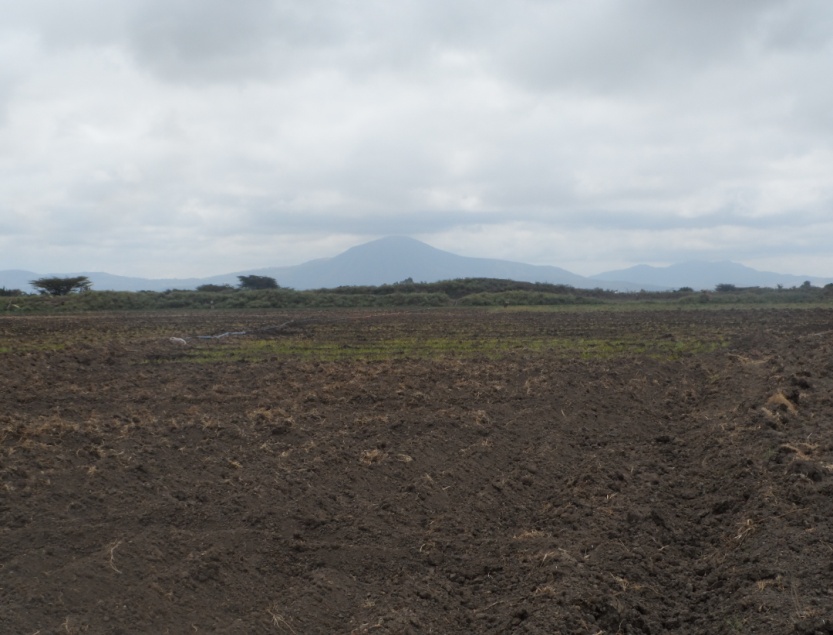 Extraction of irrigation water from river
General Agronomic practice in floodplain
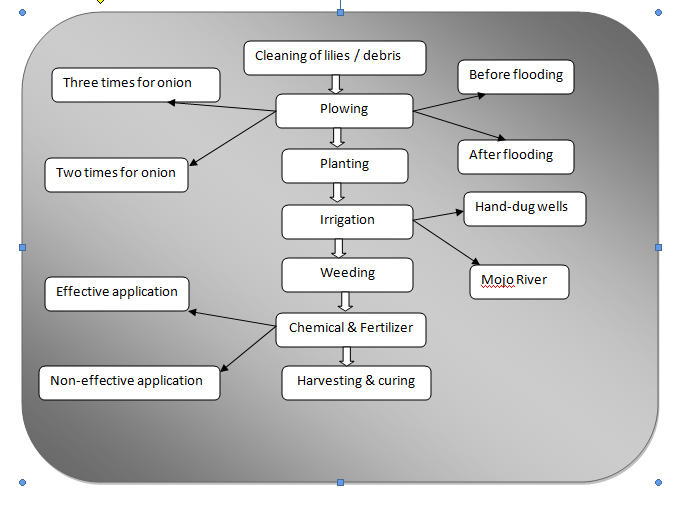 Cropping pattern
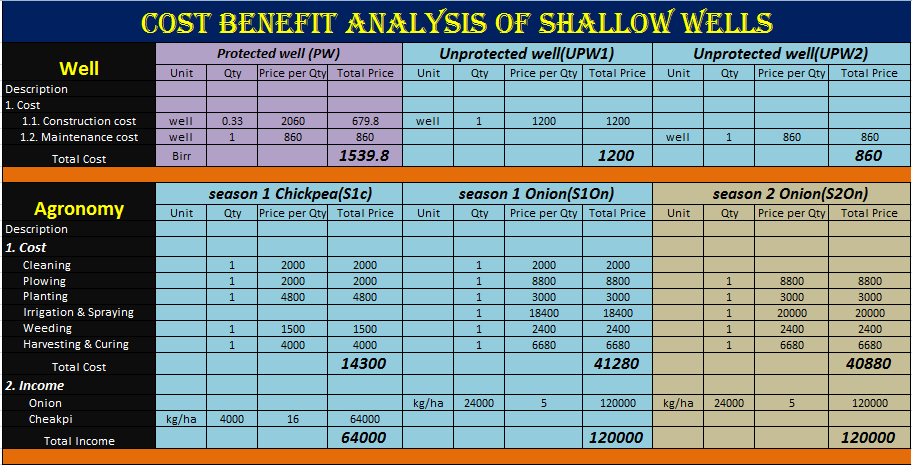 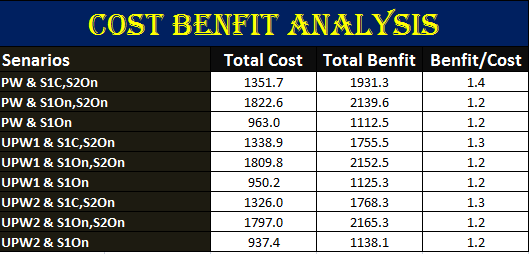 AquaCrop result for no stress
Major findings
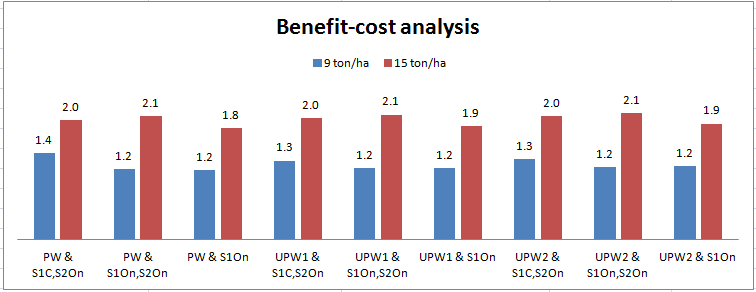 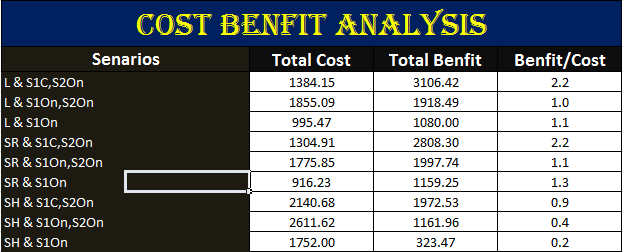 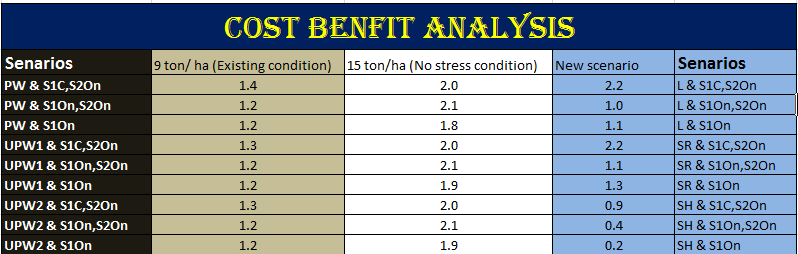 Conclusions
Shallow-tube well implementation will benefit farmers in gaining third crop season in areas which are near to Mojo river or areas with shallow ground water table.
Near Mojo river second cropping season irrigation schedules will be upgraded. 
Farmers still with shallow ground water table, within depth of 8 till 10 meter will benefit from implementing lining with cement.
Crop production under no stress result in obtaining maximum yield of 15 ton/ha, leads to an increase to benefit cost ratio of 2.1.
A1. Introduction to IWRM
Recommendations
Detailed local study on the crops produced needs to be implemented for upgrading the yield gained.
Small pond/ reservoir implementation to be considered by agriculture sector, to fill the pond by pumping during flooding so that will both help for non-flood & floodplain production.
Studies on the abstraction of ground water to control the effect on the floodplain as it is an ecosystem that has to be preserved. 
Workshops for sustainable implementation and maintenance of shallow-tube wells.
Institutional set up to educate farmer in case of new technologies.
A1. Introduction to IWRM
Thank you
Dank u wel
አመሰግናለሁ
A1. Introduction to IWRM